Vision Book 20_ _
A Guided Tour of My Future
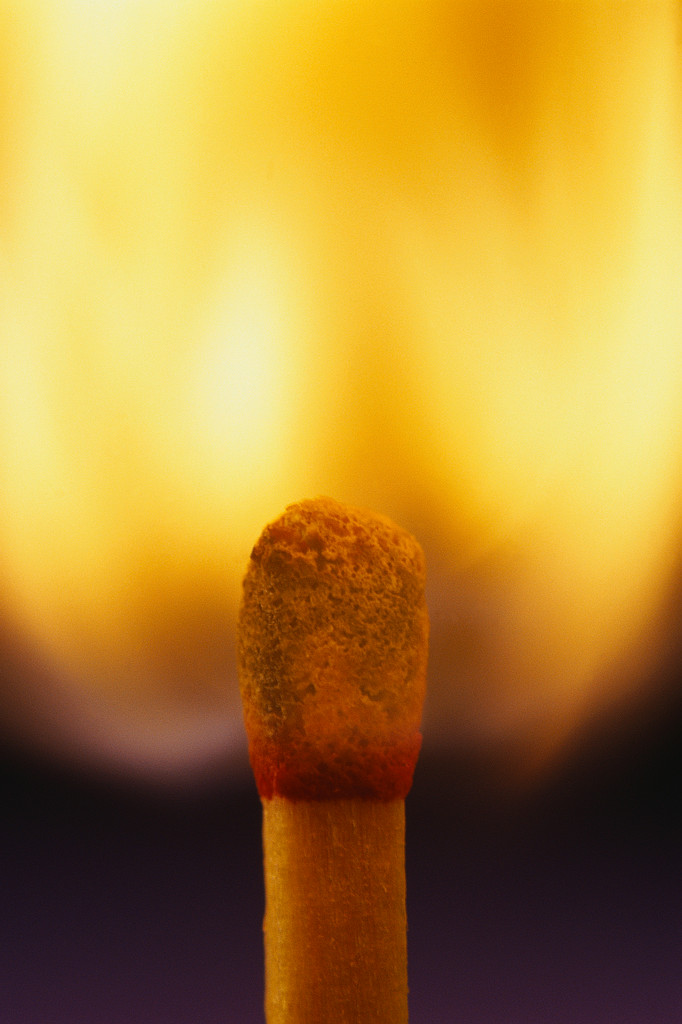 Daily Bible reading
Attend church each Sunday
Volunteer 1 evening per week
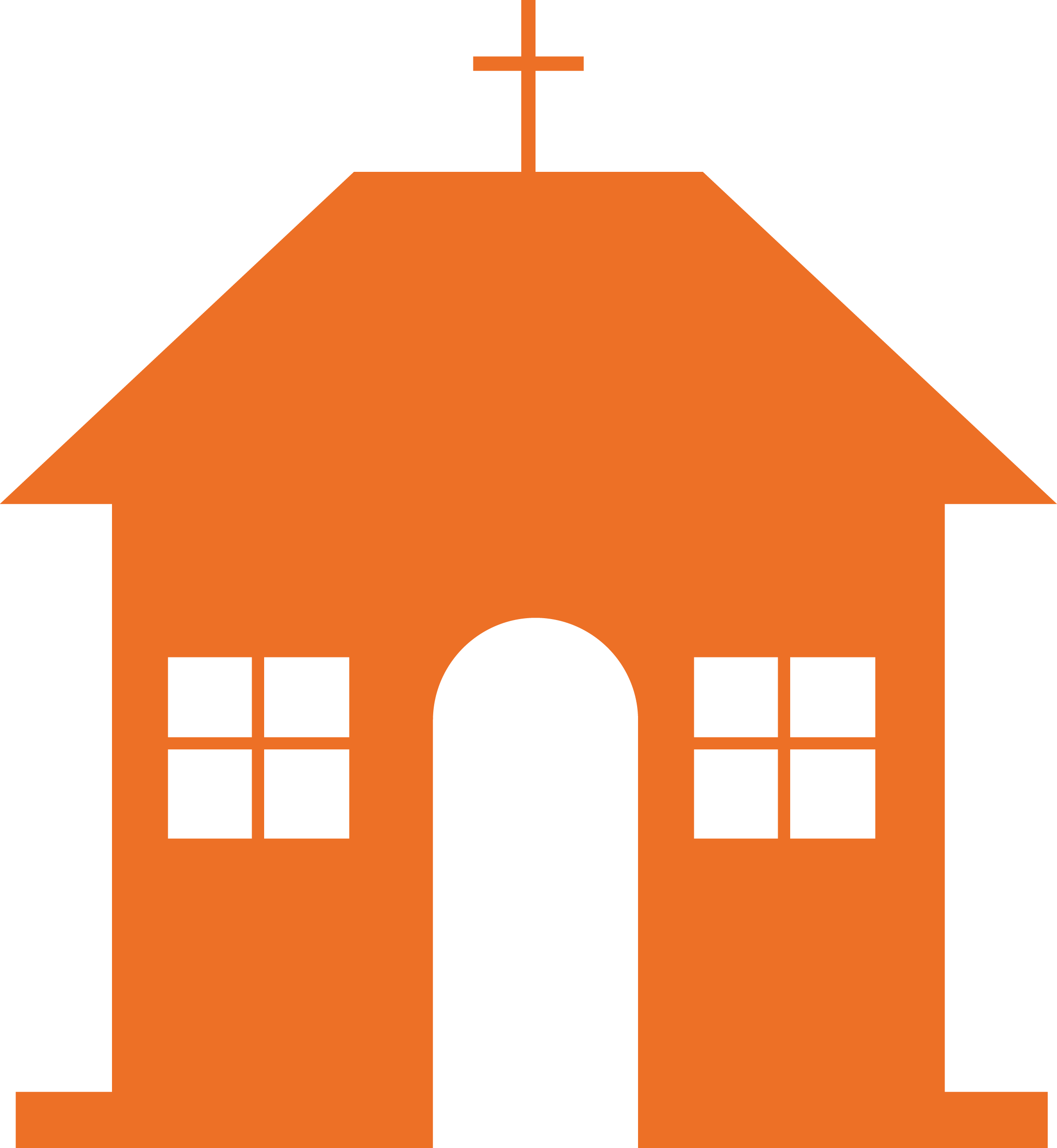 1. Faith
Celebrate big time each special day: Valentine’s, birthday, anniversary
Ball room dancing class weekly
Enjoy week in the Caribbean
Add a hot tub in the back
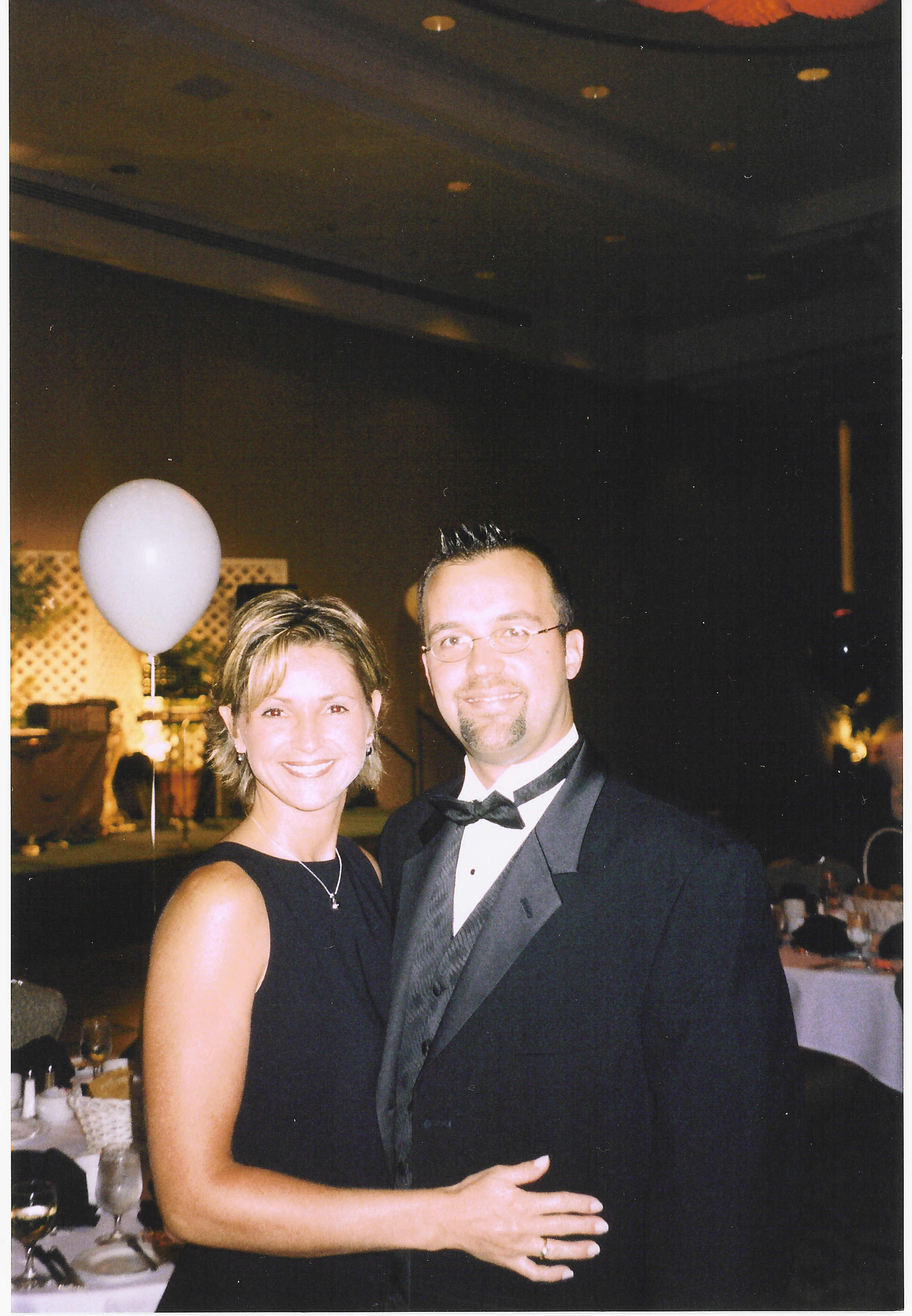 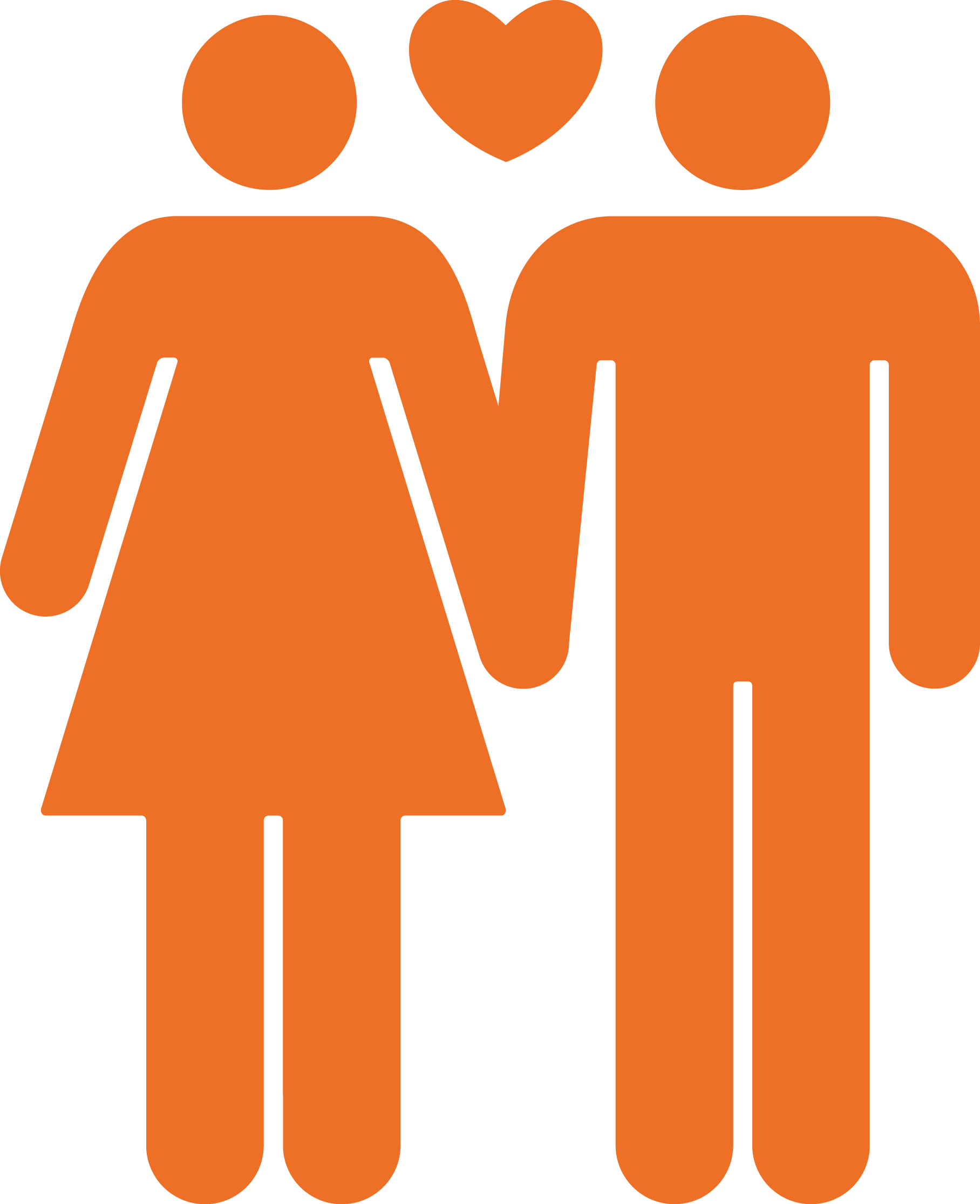 2. Fidelity
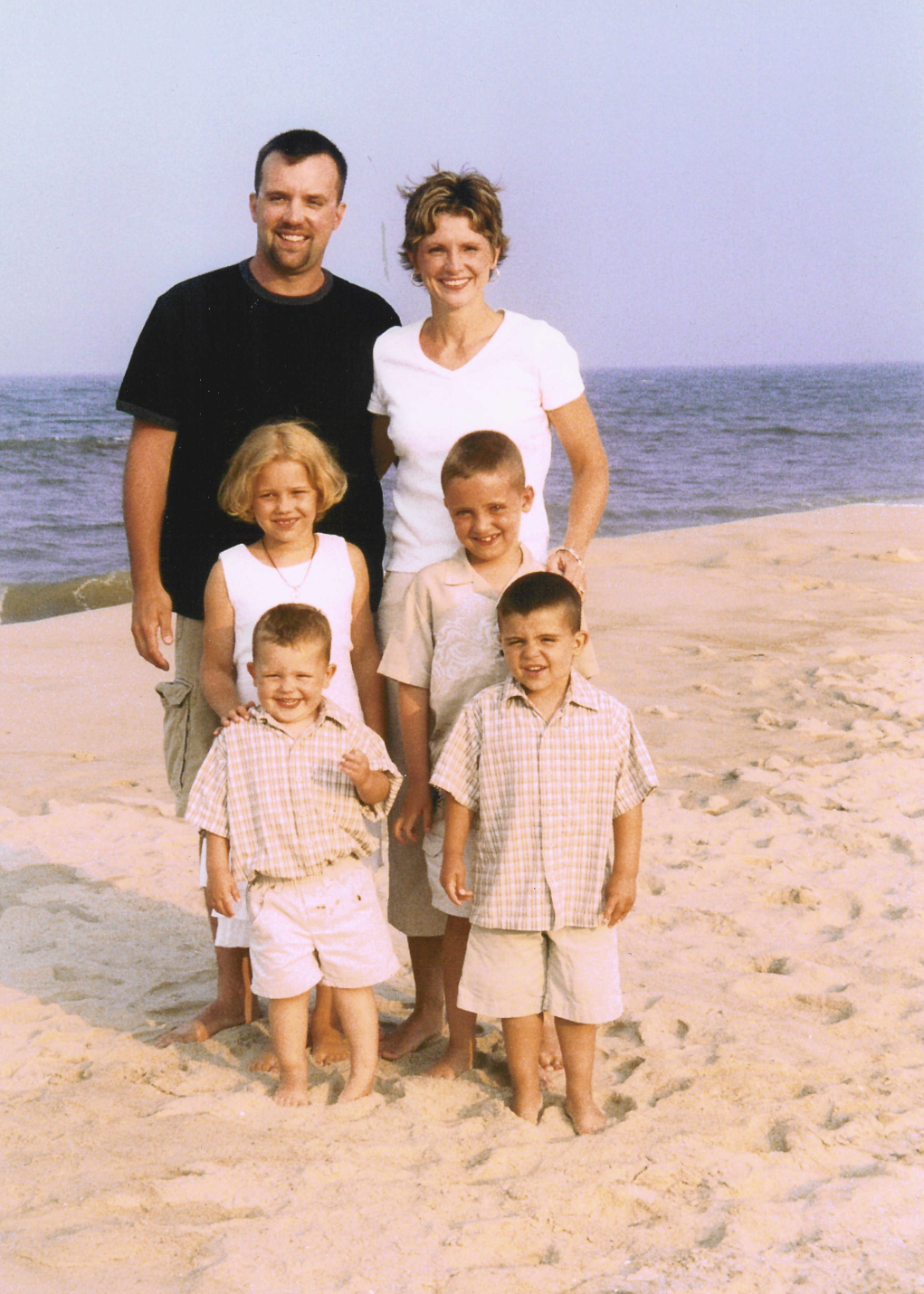 Each kid a managing partner their own small business to fund their cars and college
Each kid in D1 University either majoring or minoring in business
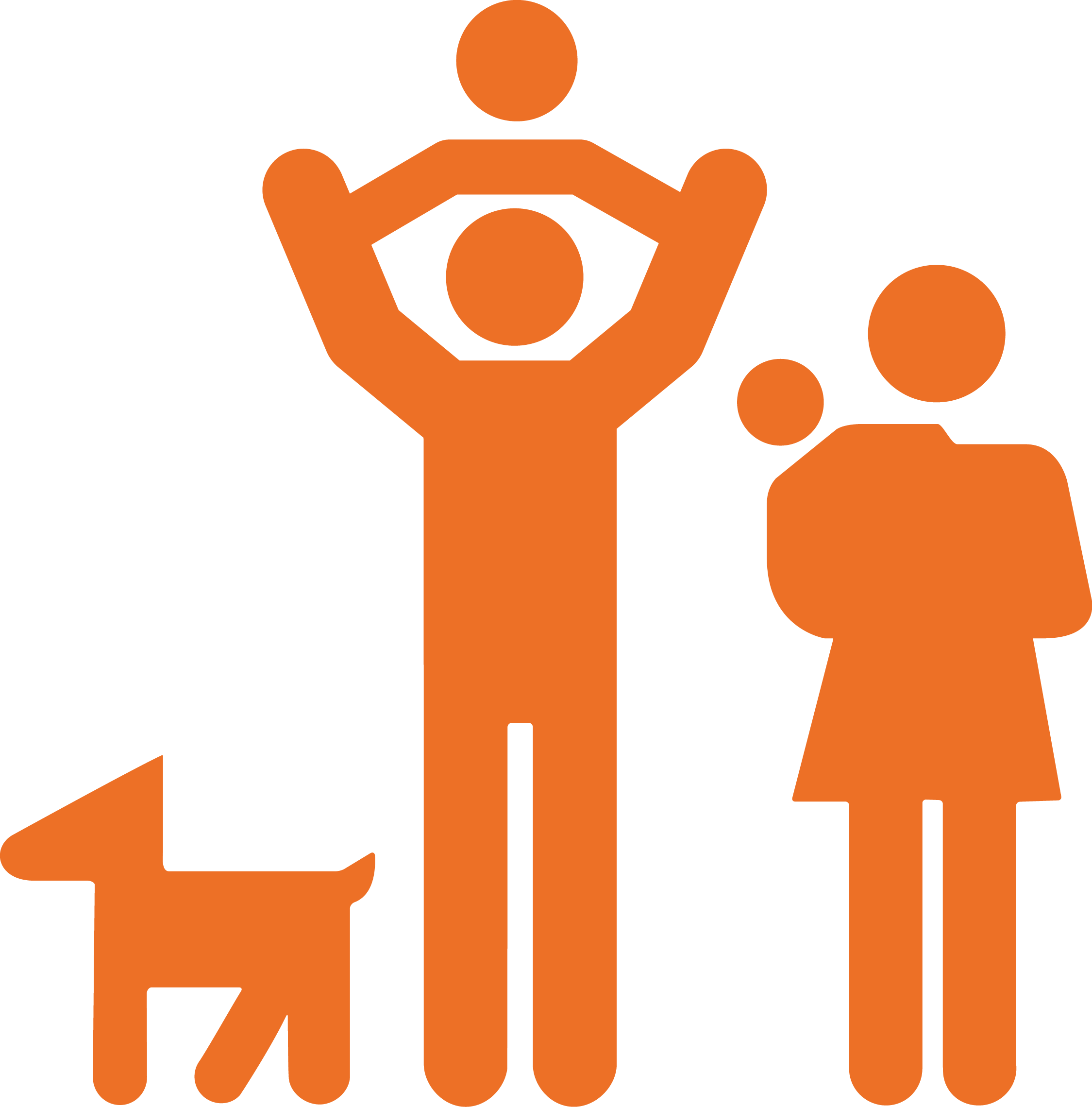 3. Family
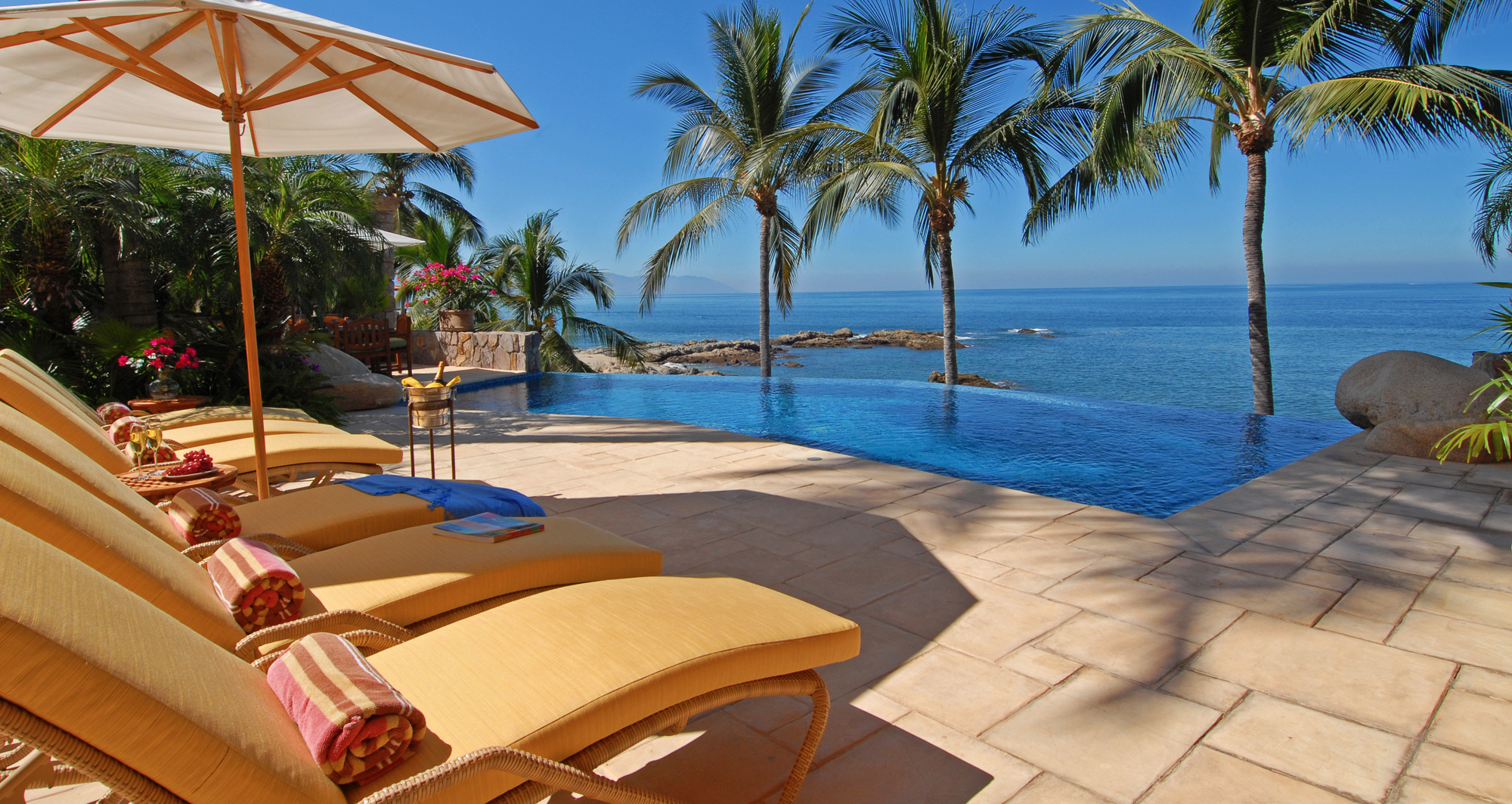 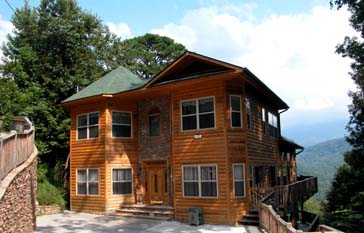 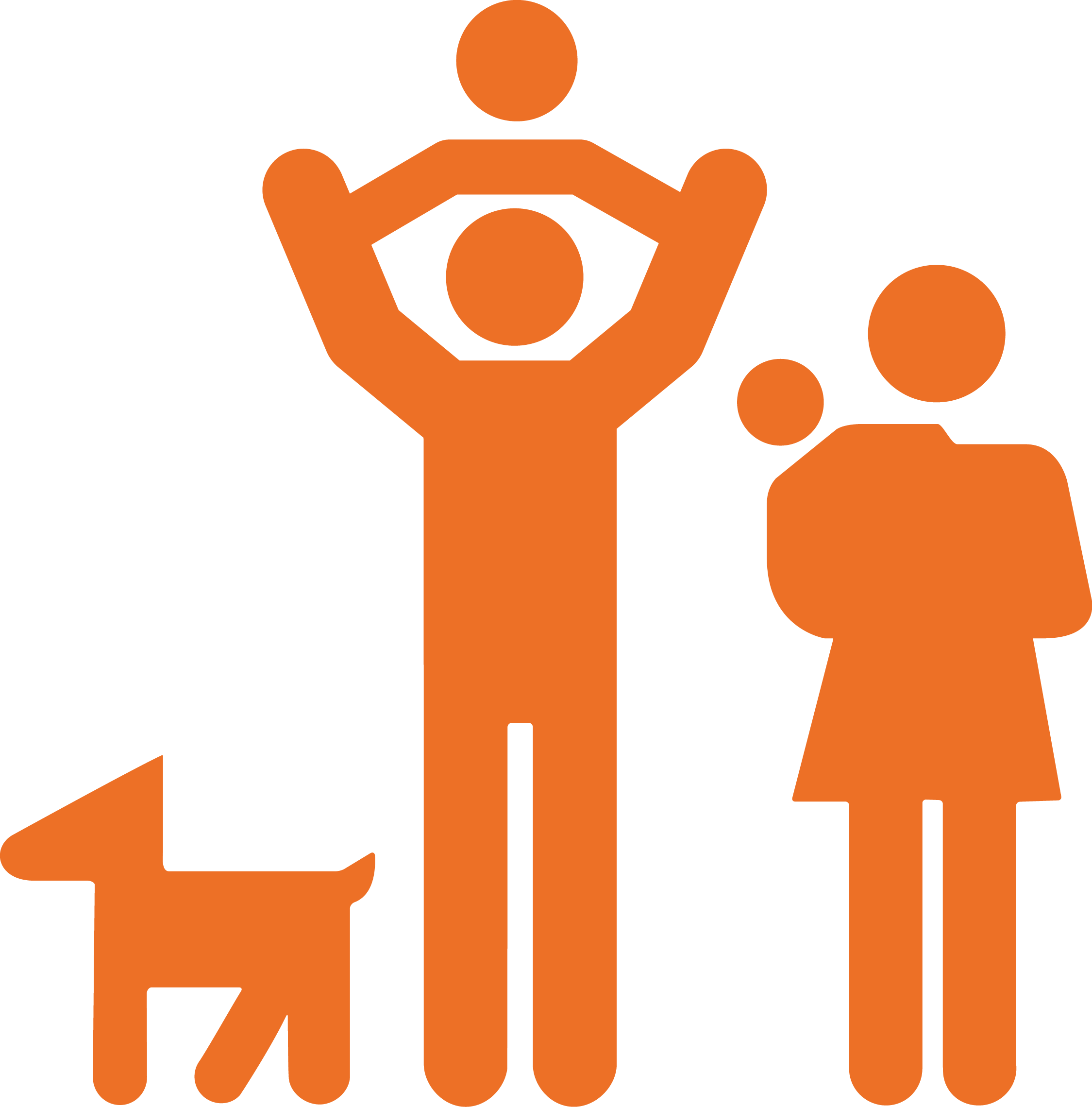 3. Family
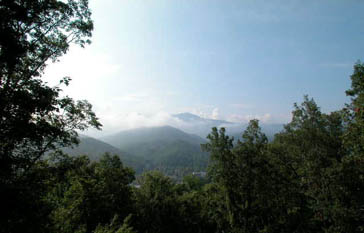 Summer Vacation Home
Mountain Vacation Home
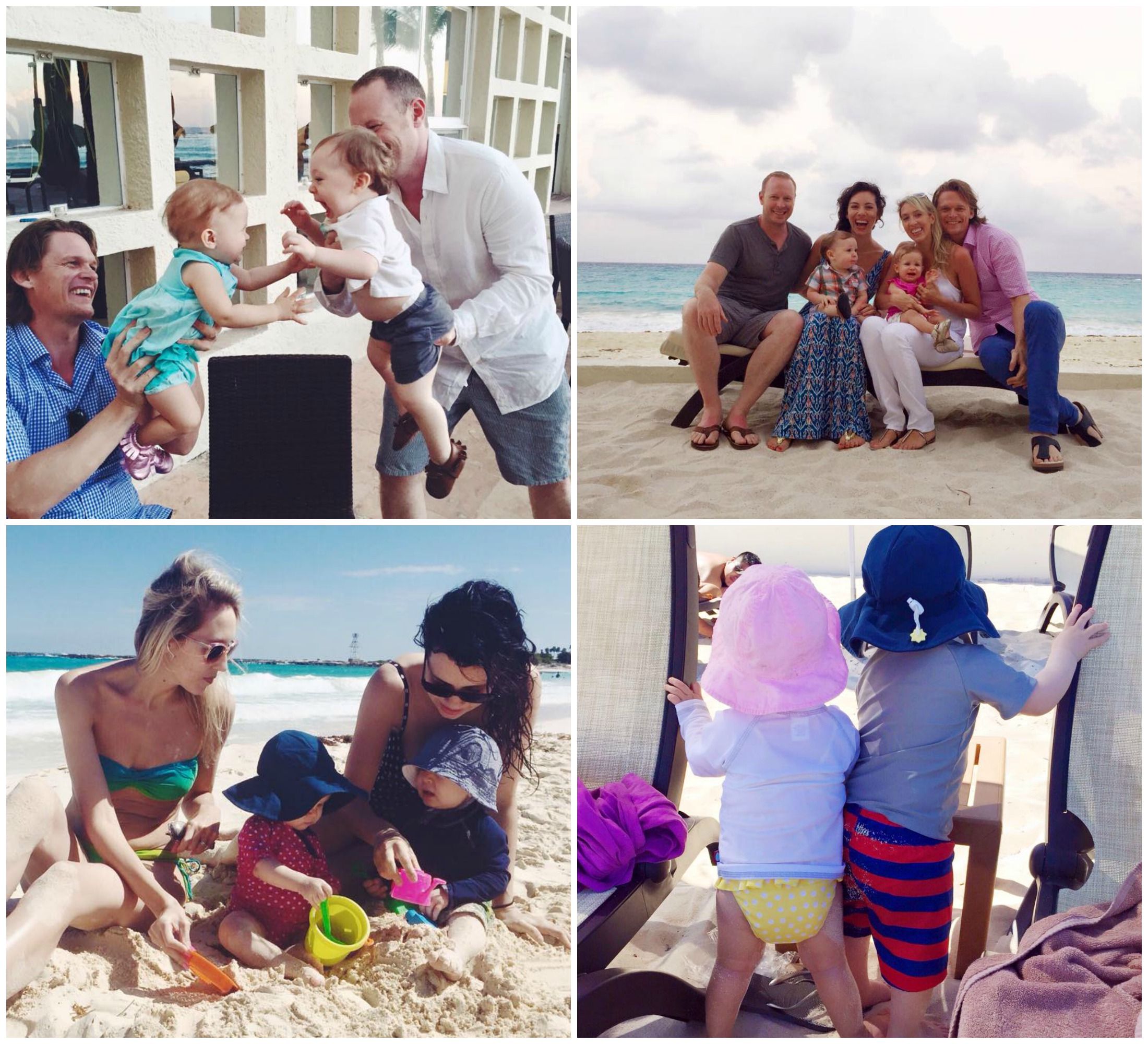 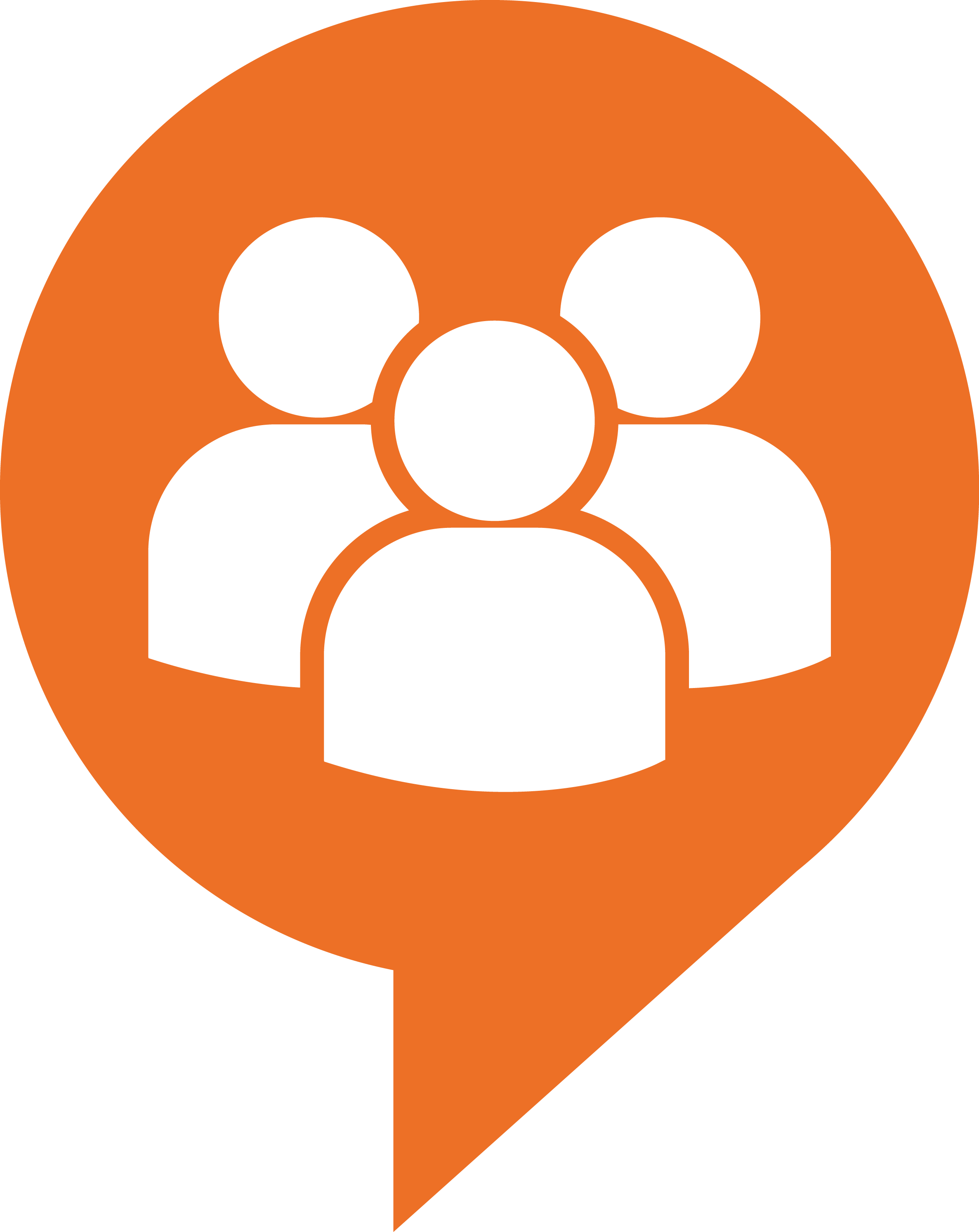 4. Friends
$____ earned income in 20_ _
$____ passive income in 20_ _
$____ net worth by end of 20_ _
$____ GIVEN AWAY in 20_ _
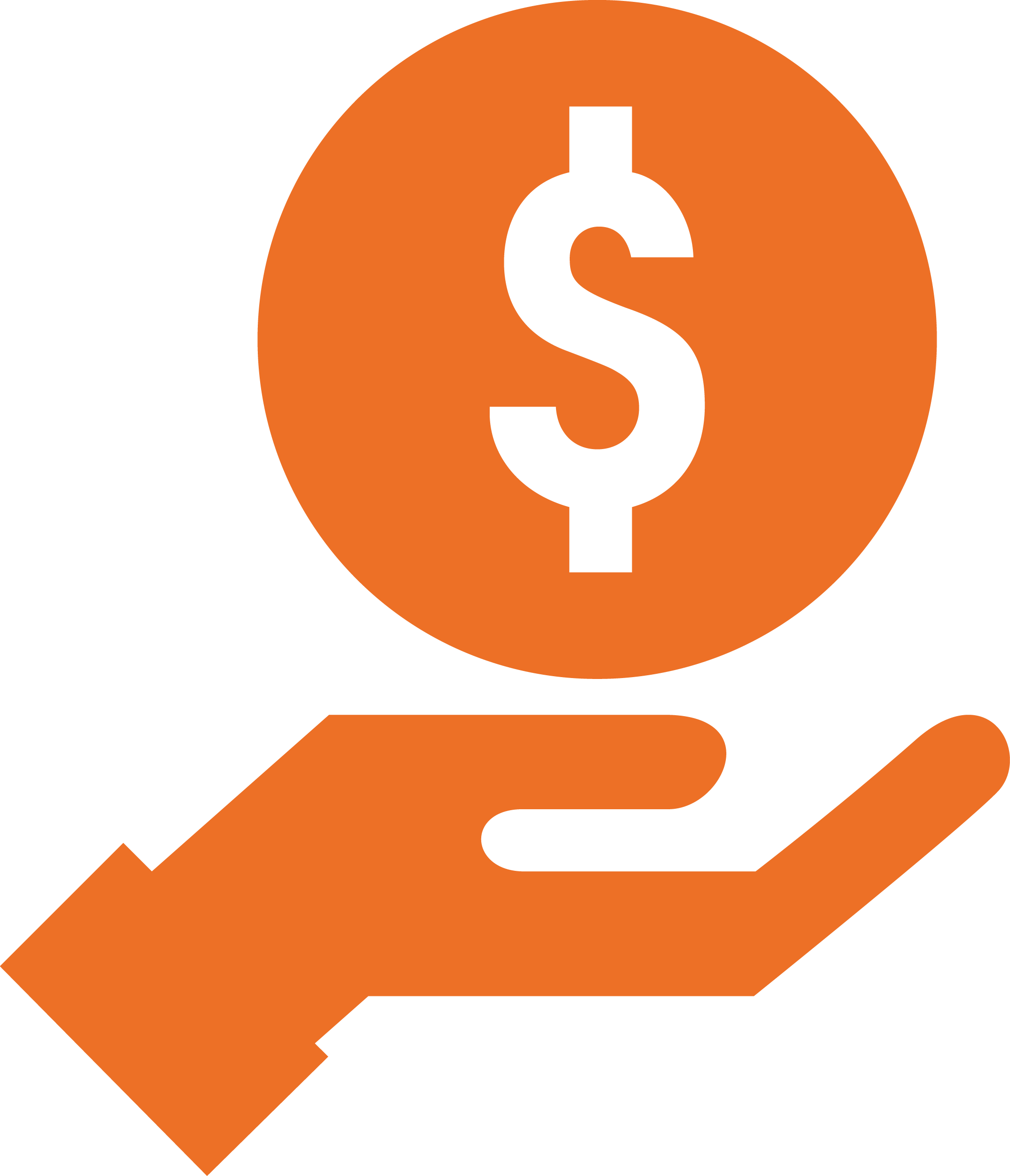 5. Finances
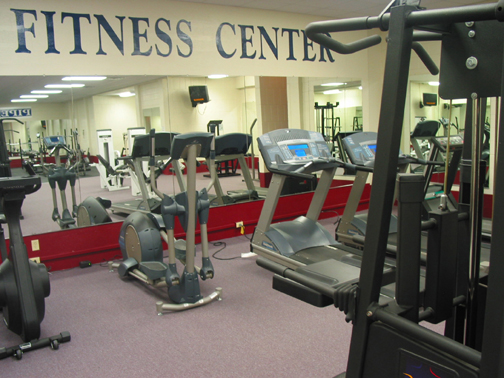 Hit ideal body weight: ___#
Work out 2x per week
Drink 1 gallon of water per day
Nutritional supplement regime 2x per day
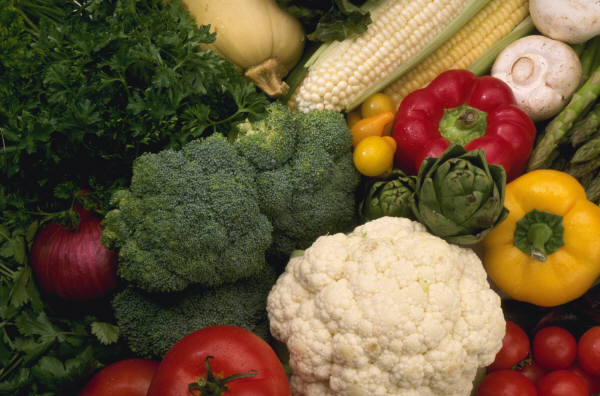 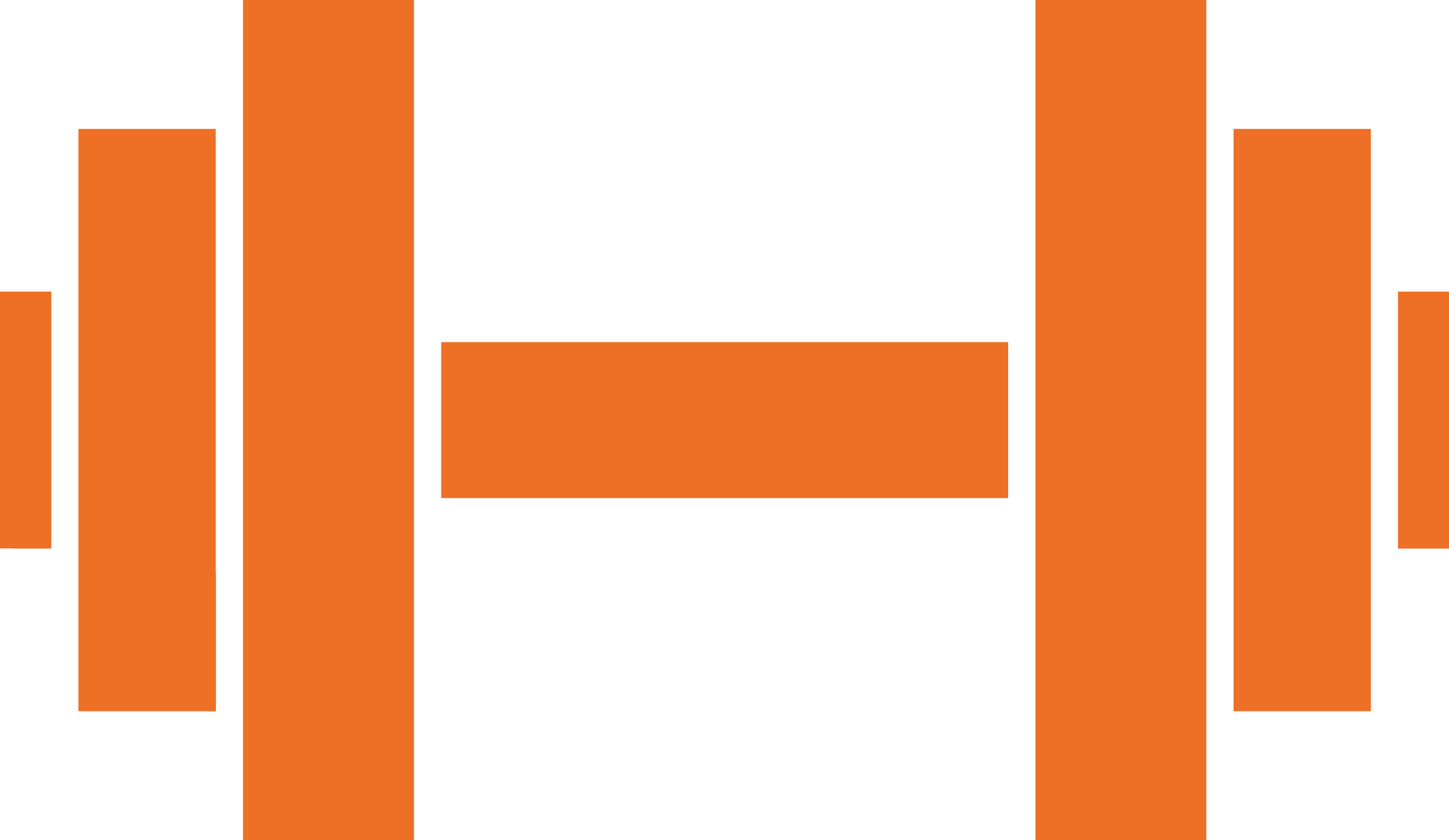 6. Fitness
Music, video editing suite completed
Harley-Davidson XL 883R Sportster
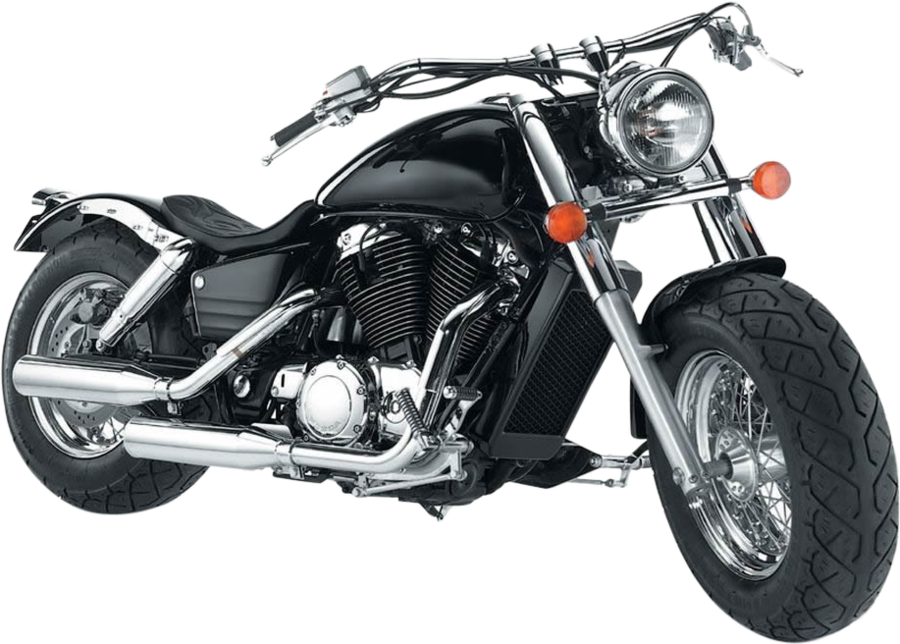 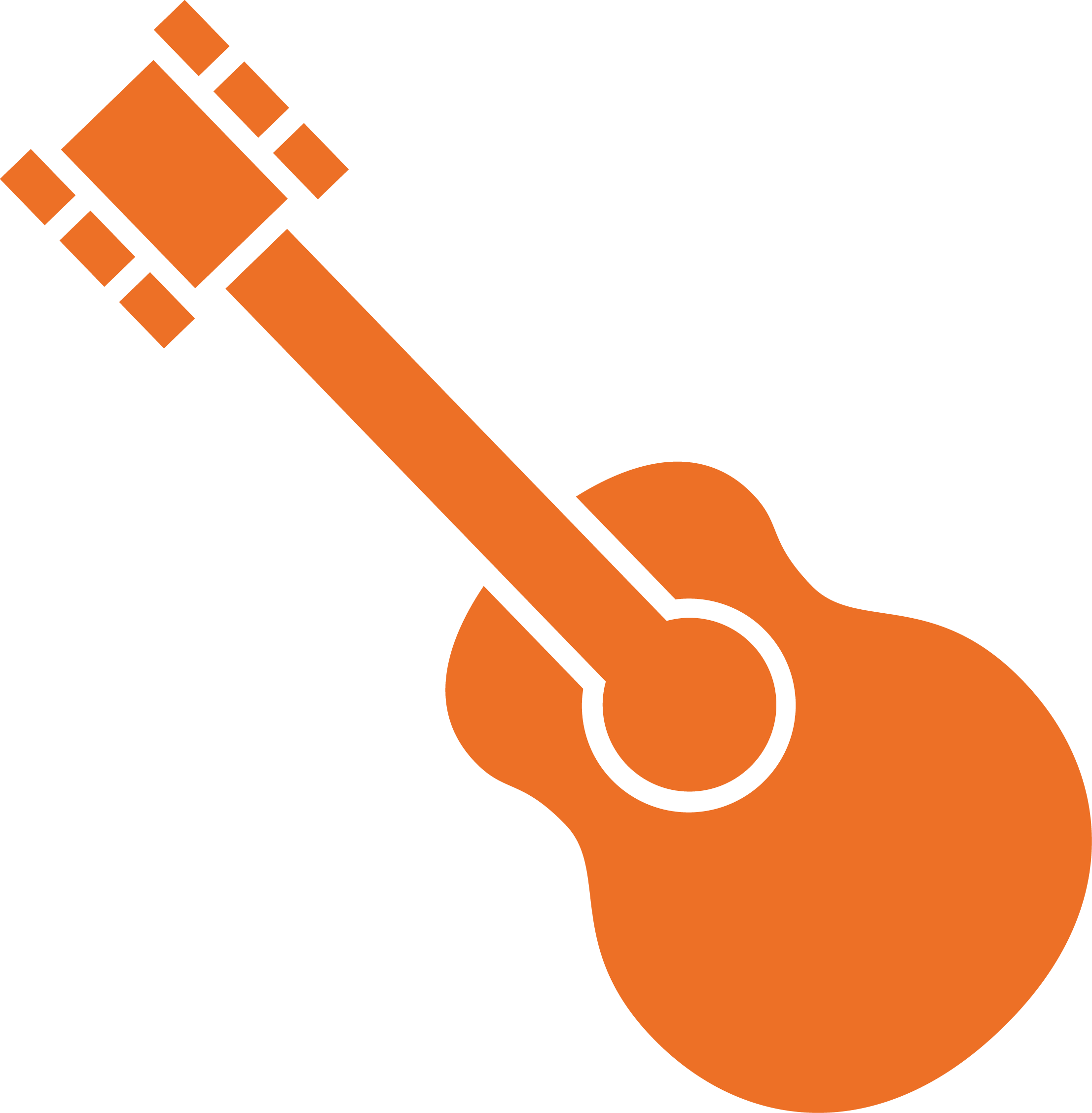 7. Fun
The 7 Fs of a Full Life
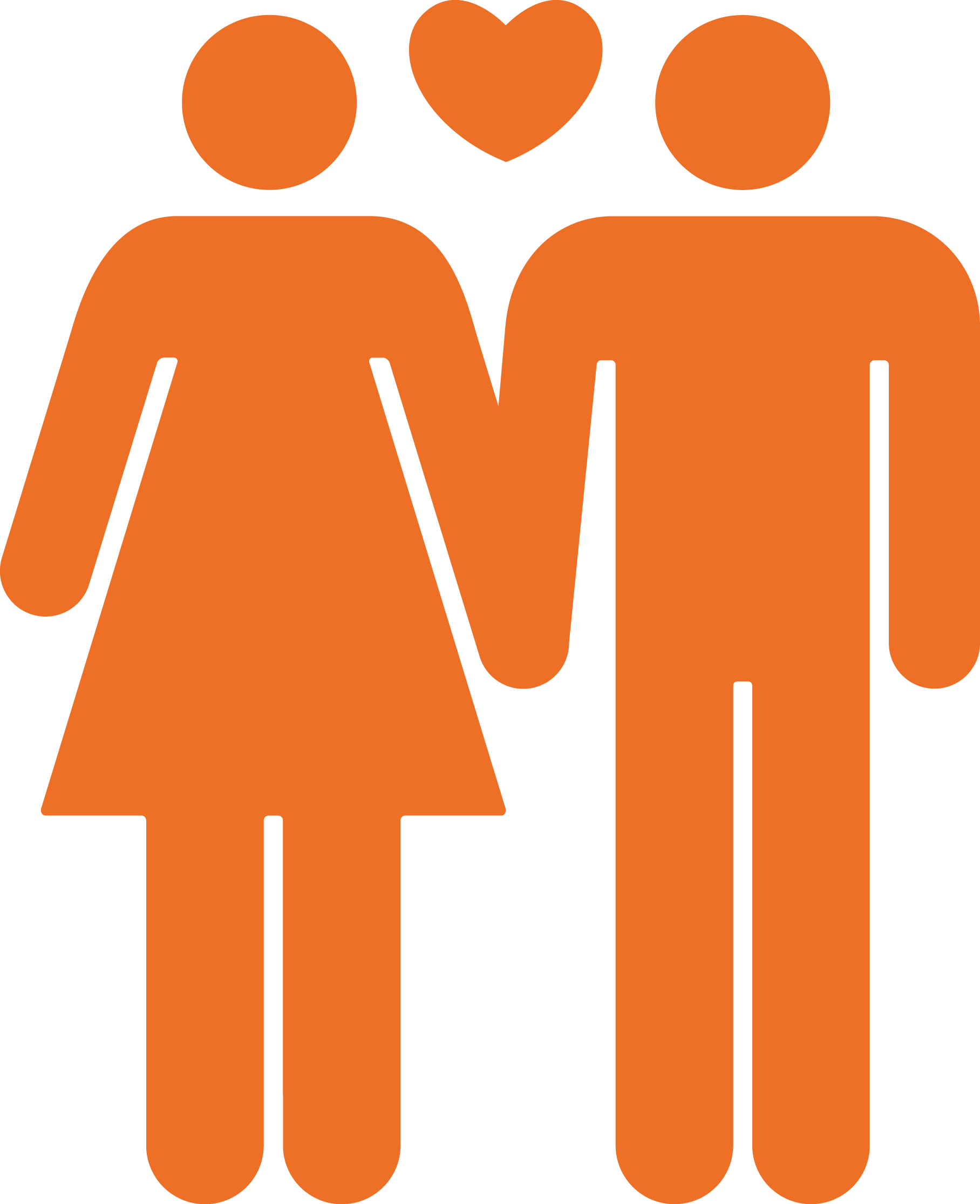 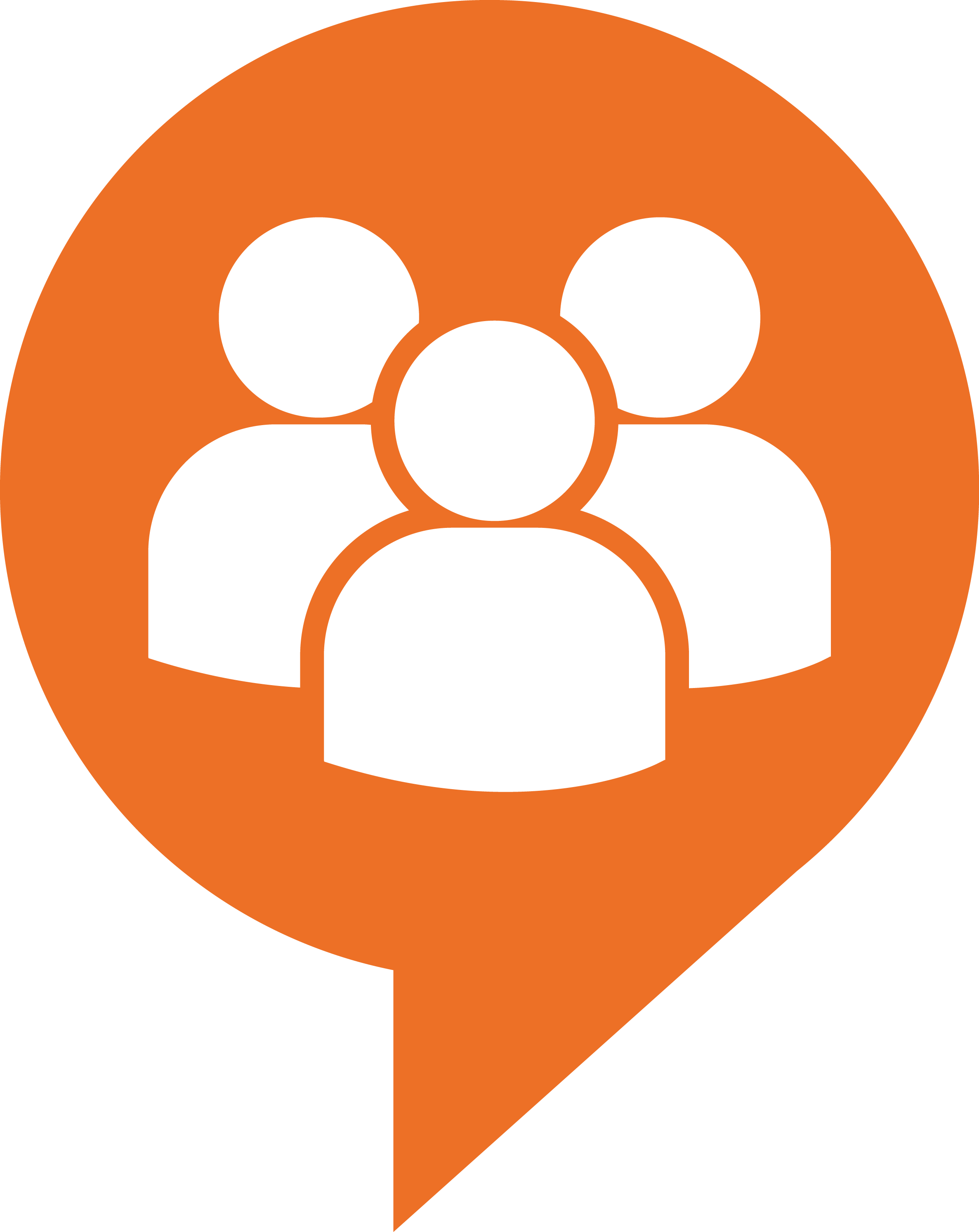 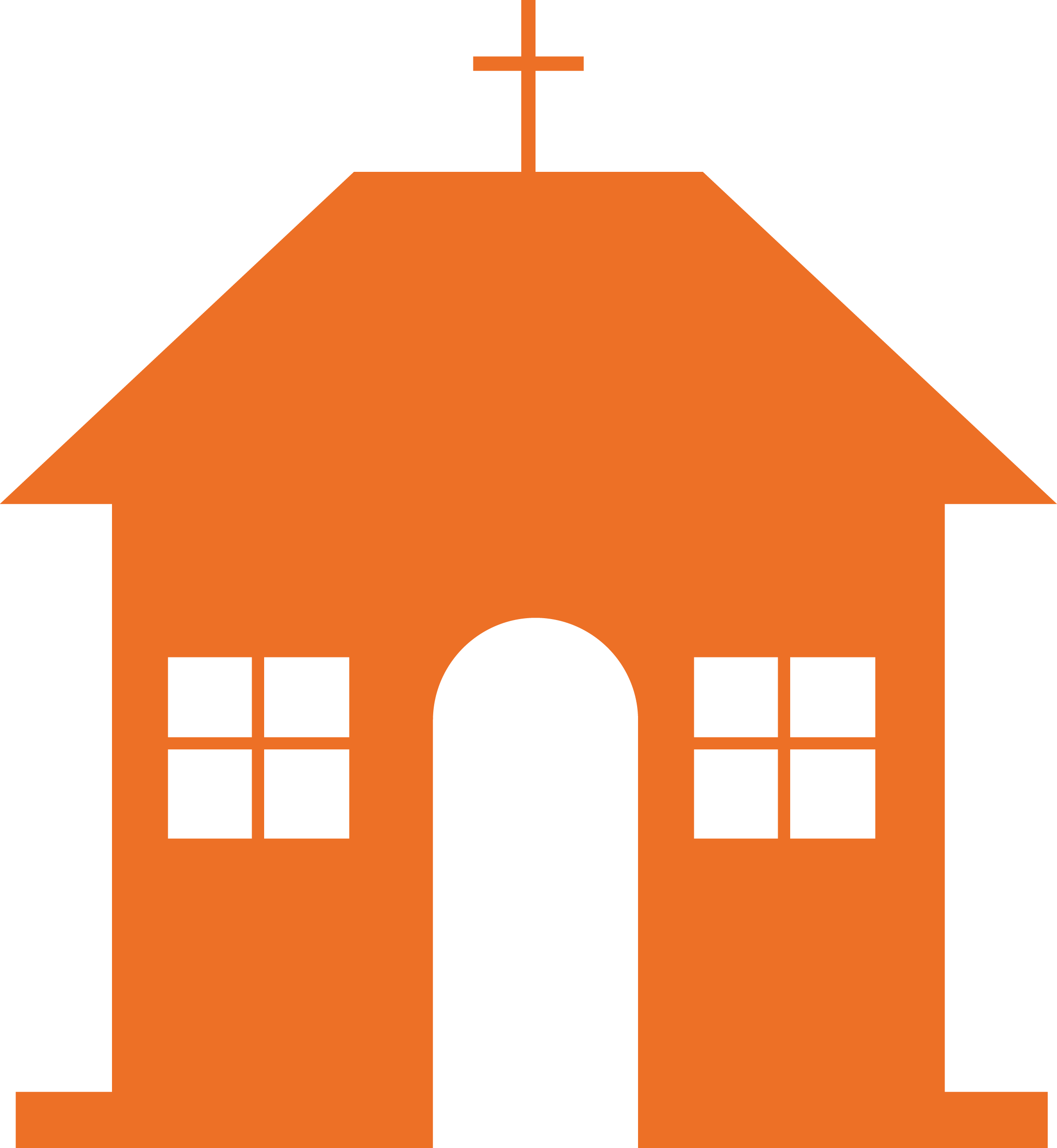 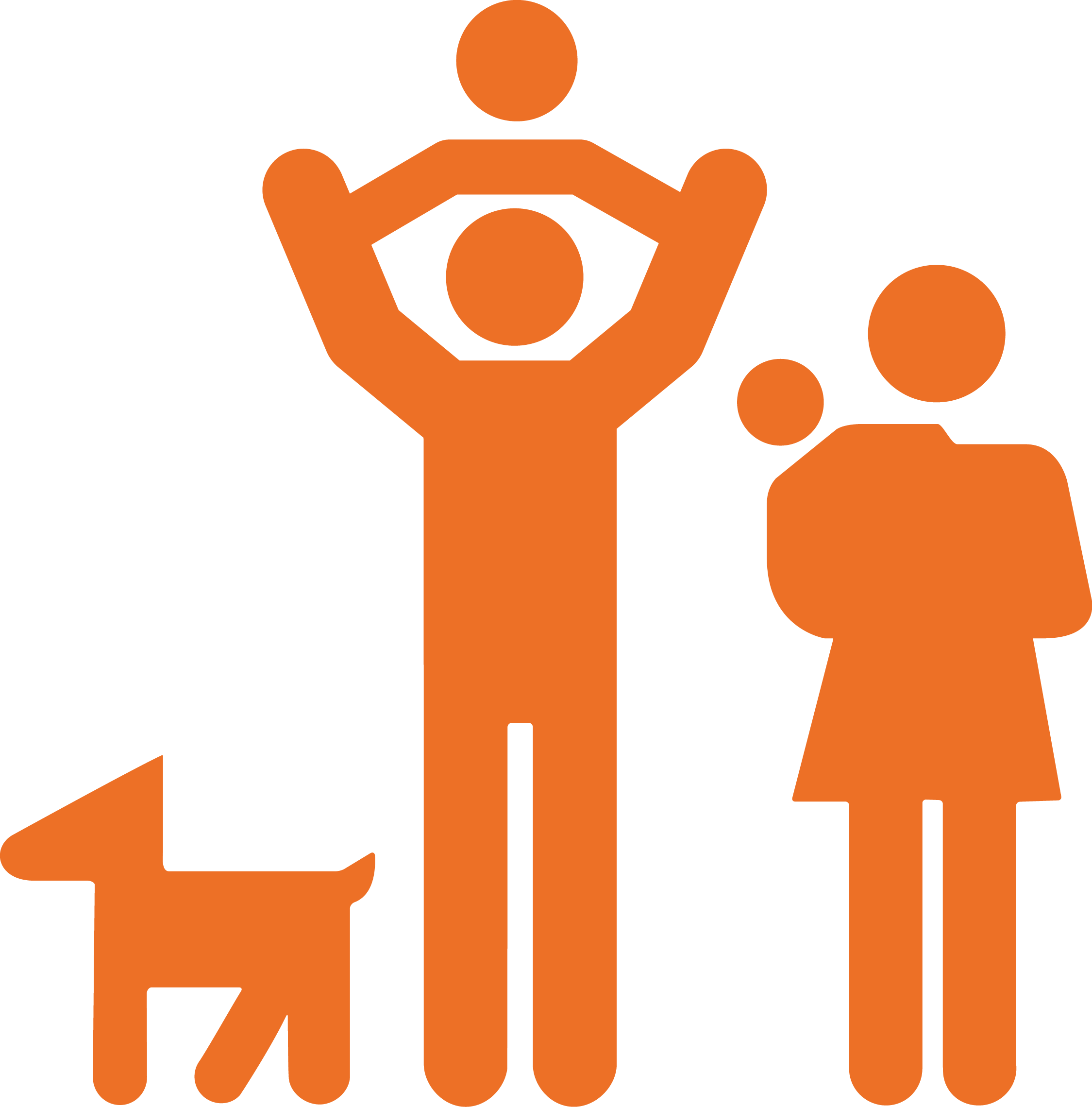 2. Fidelity
4. Friends
1. Faith
3. Family
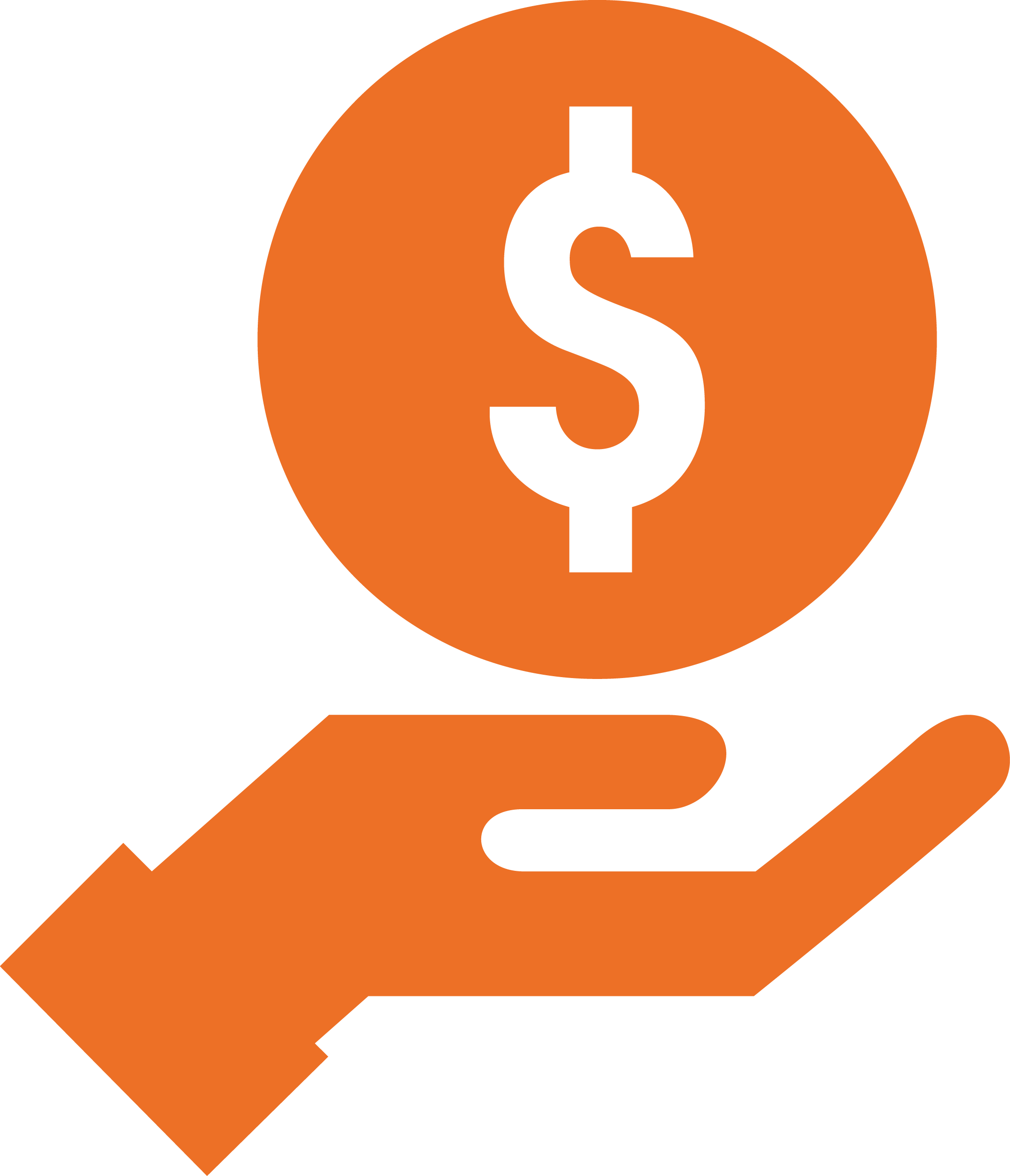 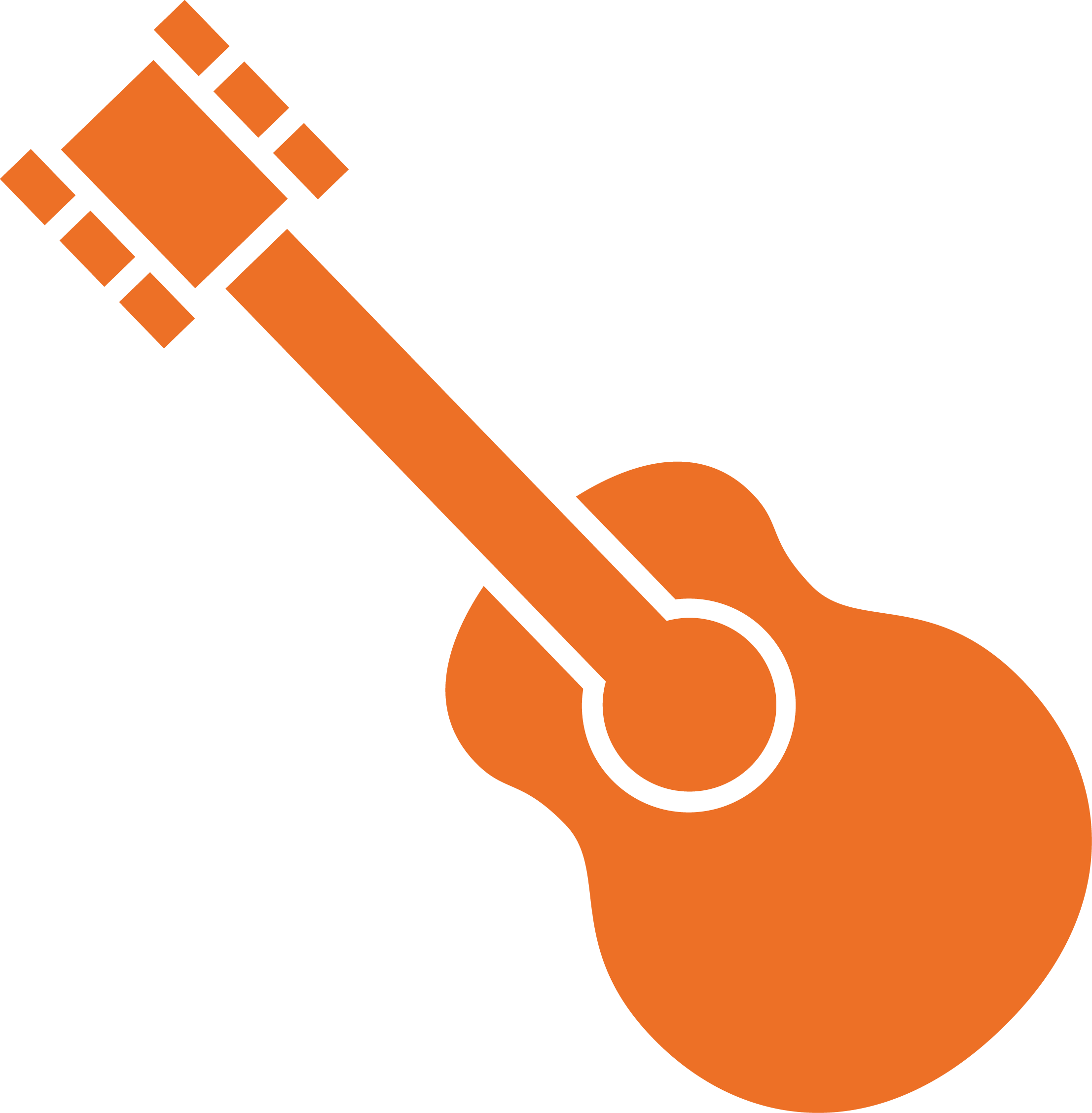 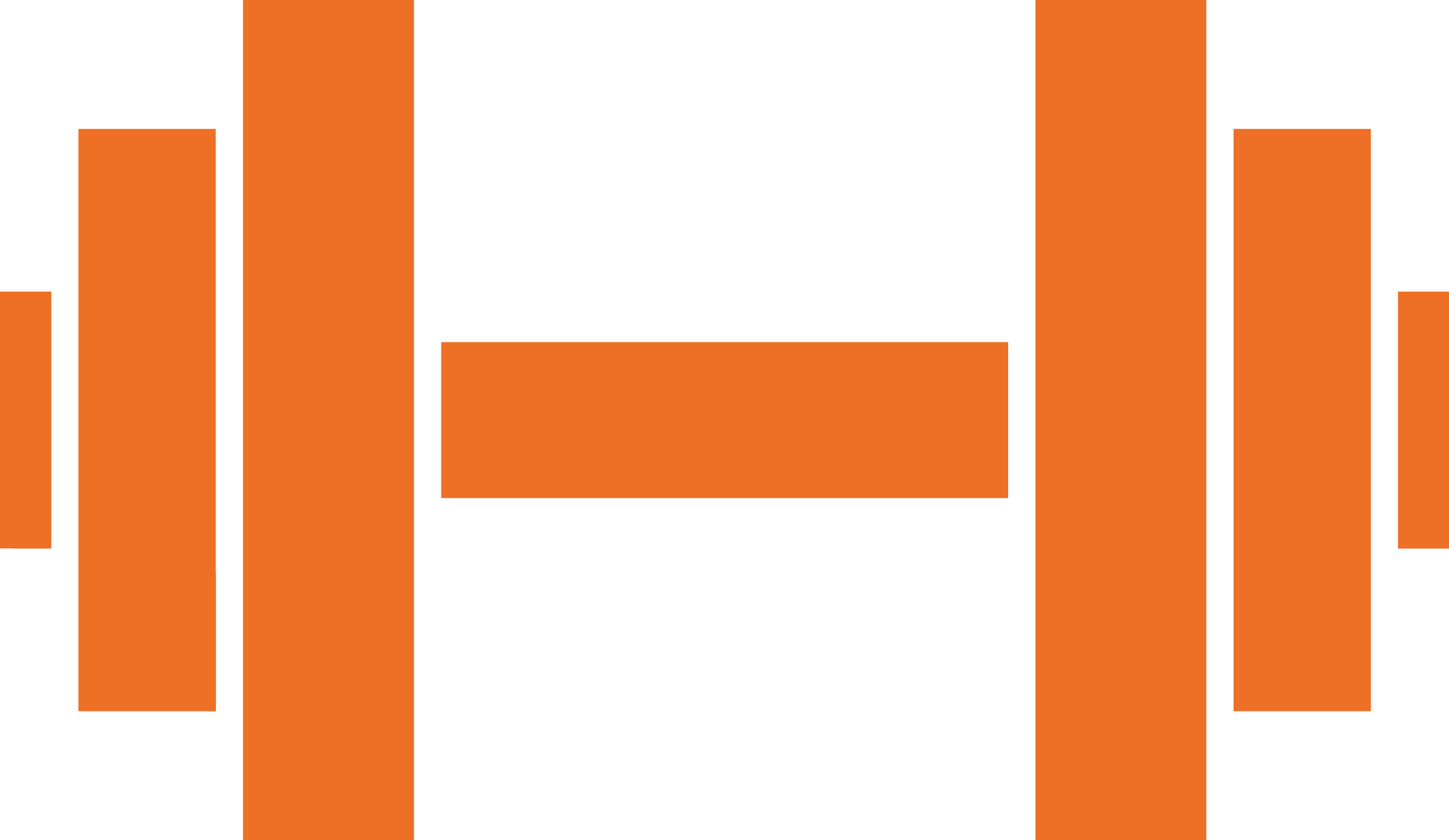 5. Finances
6. Fitness
7. Fun
Copyright © Life2Live, LLC. 2005 to Present. All Rights Reserved. No part of this document may be used, displayed or reproduced without the consent of the author.